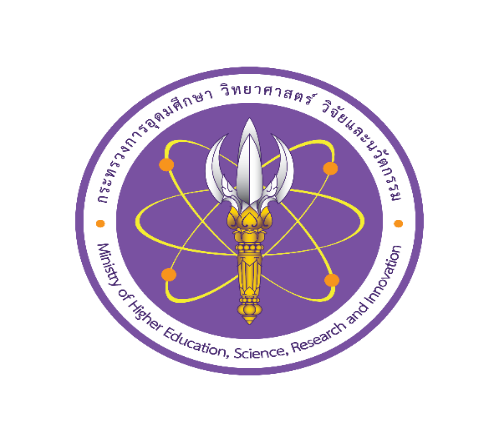 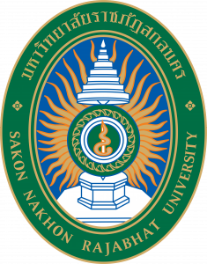 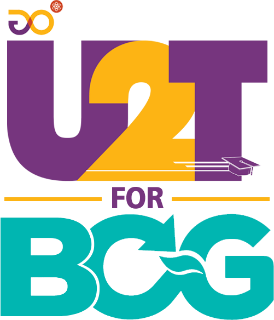 การประชุมติดตามการดำเนินโครงการขับเคลื่อนเศรษฐกิจและสังคมฐานรากหลังโควิดด้วยเศรษฐกิจ BCG (U2T for BCG) (ผ่านสื่ออิเล็กทรอกนิกส์ ZOOM)
วันพฤหัสบดีที่ 6 ตุลาคม 2565 เวลา 11.00 - 12.00 น.                           
มหาวิทยาลัยราชภัฏสกลนคร
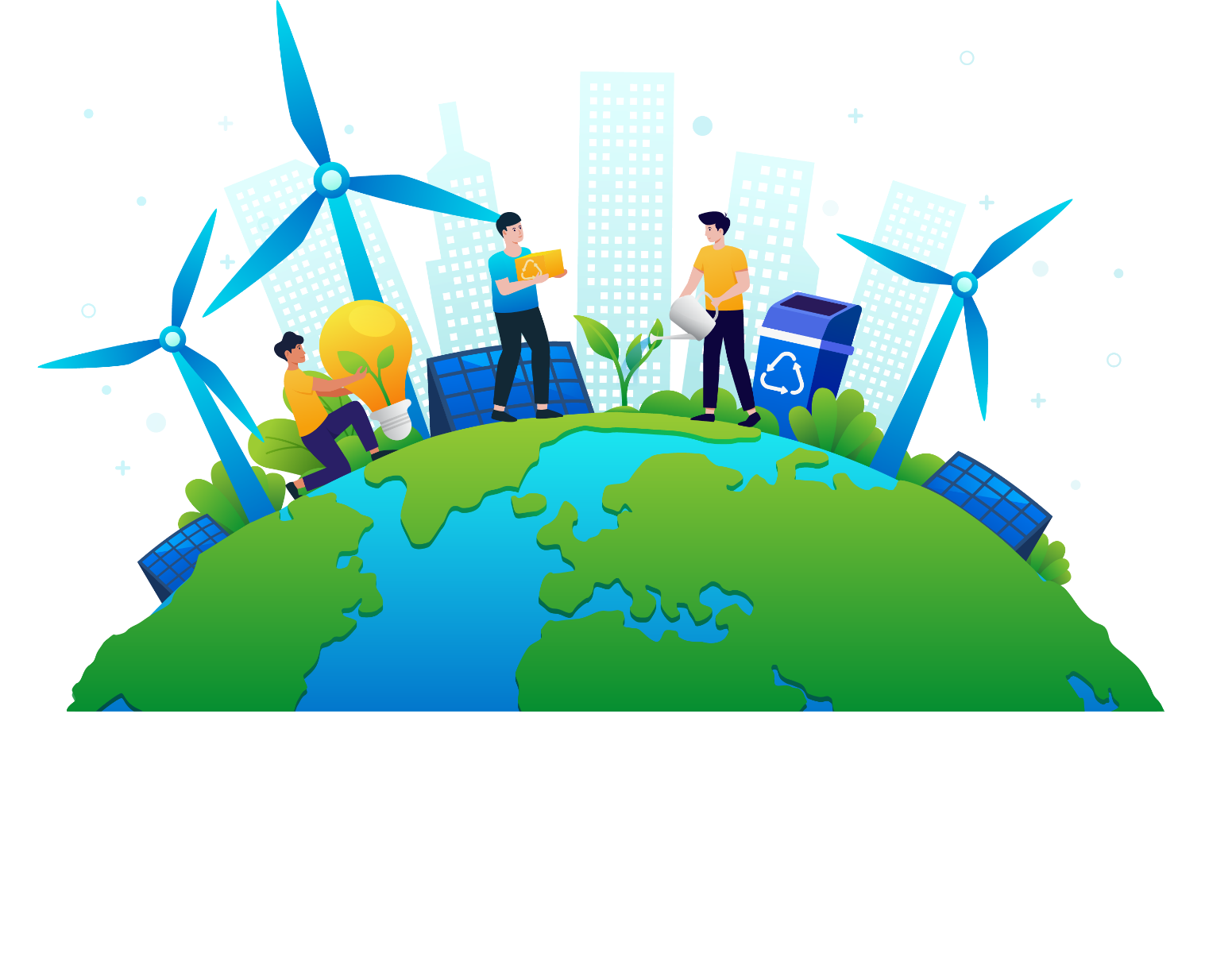 ติดตามการดำเนินโครงการขับเคลื่อนเศรษฐกิจและสังคมฐานรากหลังโควิดด้วยเศรษฐกิจ BCG (U2T for BCG)
1. การจัดตลาดโครงการ U2T for BCG และการส่งเสริมการขายผลิตภัณฑ์
2. การส่งเล่มรายงานฉบับสมบูรณ์ (กำหนดส่ง วันที่ 6 ตุลาคม 2565)
3. การส่งผลิตภัณฑ์ของตำบล
4. แบบติดตามประเมินผล/รายได้ ภายใต้โครงการ U2T for BCG
1. การจัดตลาดโครงการ U2T for BCG และการส่งเสริมการขายผลิตภัณฑ์
การจัดตลาดโครงการ U2T for BCG และการส่งเสริมการขายผลิตภัณฑ์
3
2. การส่งเล่มรายงานฉบับสมบูรณ์ (กำหนดส่ง วันที่ 6 ตุลาคม 2565)
4
2. การส่งเล่มรายงานฉบับสมบูรณ์ (กำหนดส่ง วันที่ 6 ตุลาคม 2565) ต่อ
5
3. การส่งผลิตภัณฑ์ของตำบล
ตามที่ส่วนกลาง มีการประชุมชี้แจงการเขียนโครงการ เมื่อวันที่ 4 ก.ค. 65 นั้น และขอให้ตำบลได้เตรียมงบประมาณในการเตรียมจัดนิทรรศการ นั้น
     ซึ่งมหาวิทยาลัยงานพิธีพระราชทานปริญญาบัตร ในช่วงวันที่ 17-26 ก.ย. 65 ดังนั้น จึงขอความอนุเคราะห์แต่ละตำบล ได้เตรียมการ ดังนี้
ส่งผลิตภัณฑ์/สินค้า ของตำบล ในงบประมาณ 2,000 บาท (ในราคาต้นทุน)
จัดทำโปสเตอร์ สรุปผลการดำเนินงาน (TSI) ตำบลละ 1 โปสเตอร์ (รายละเอียด/หัวข้อ/ส่วนกลางจะแจ้งในไลน์กลุ่ม U2T-SNRU)
เตรียมวัสดุสำหรับจัดนิทรรศการของตำบล
คาดว่าน่าจะจัดนิทรรศการ ประมาณเดือน ตุลาคม 2565
รายชื่อตำบลที่ส่งผลิตภัณฑ์1. ตำบลบ้านแป้น => ตะกร้า+ขวดน้ำอัญชัน2. ตำบลเหล่าโพนค้อ =>ตะกร้าสาน+สบู่เหลวหมากเม่า3. ตำบลนาโสก => ผ้า4. ตำบลแมดนาท่ม => ไม้กวาด+ผลิตภัณฑ์ล้างจาน
จากที่ประชุมวันที่ 24 ก.ค. 2565
6
4. แบบติดตามประเมินผล/รายได้ ภายใต้โครงการ U2T for BCG
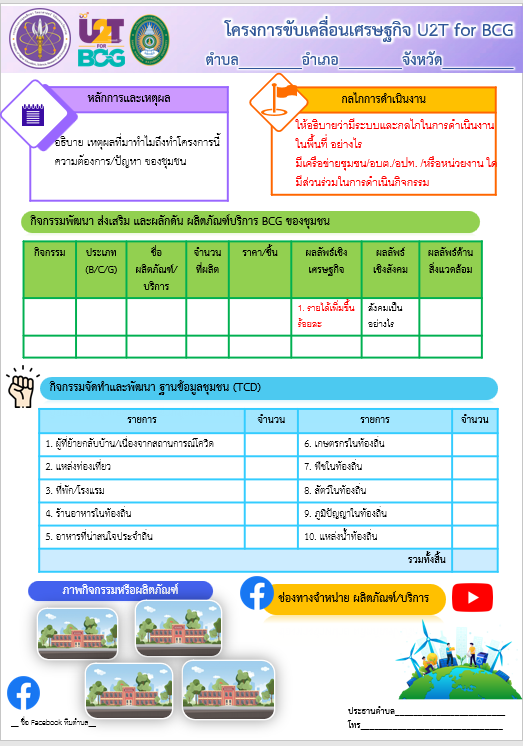 แบบสอบถามสำหรับตัวแทนชุมชนhttps://docs.google.com/forms/d/e/1FAIpQLSduhnWRRvUUkfgQZV6uwDj9nZgUi2KjpPSWApRNx4M27O5d6Q/viewform?usp=sharing
แบบสอบถามสำหรับบัณฑิตผู้รับจ้างงานhttps://docs.google.com/forms/d/e/1FAIpQLSdkXRrGl6P7ebMoPfLmjndIVBzchzHqQStNiETSnDbGXB5wPQ/viewform?usp=sharing
แบบสอบถามสำหรับประชาชนผู้รับจ้างงานhttps://docs.google.com/forms/d/e/1FAIpQLScgEz-7PcOkqD_Kb89OI0ZAuZihYFekmMC-_V25kxmMr1fpYg/viewform?usp=sharing
แบบสอบถามสำหรับผู้นำhttps://docs.google.com/forms/d/e/1FAIpQLSev54IwqrA-9DYxiVL3dEH72AKVq3TFerlZ5A4LqwVXyeXJ6Q/viewform?usp=sharing
แบบสอบถามสำหรับอาจารย์https://docs.google.com/forms/d/e/1FAIpQLScTp4dxJ6koOlvlqjCqXXrpvga3vjHPhdeAMkQFYEpEhX76Dw/viewform?usp=sharing